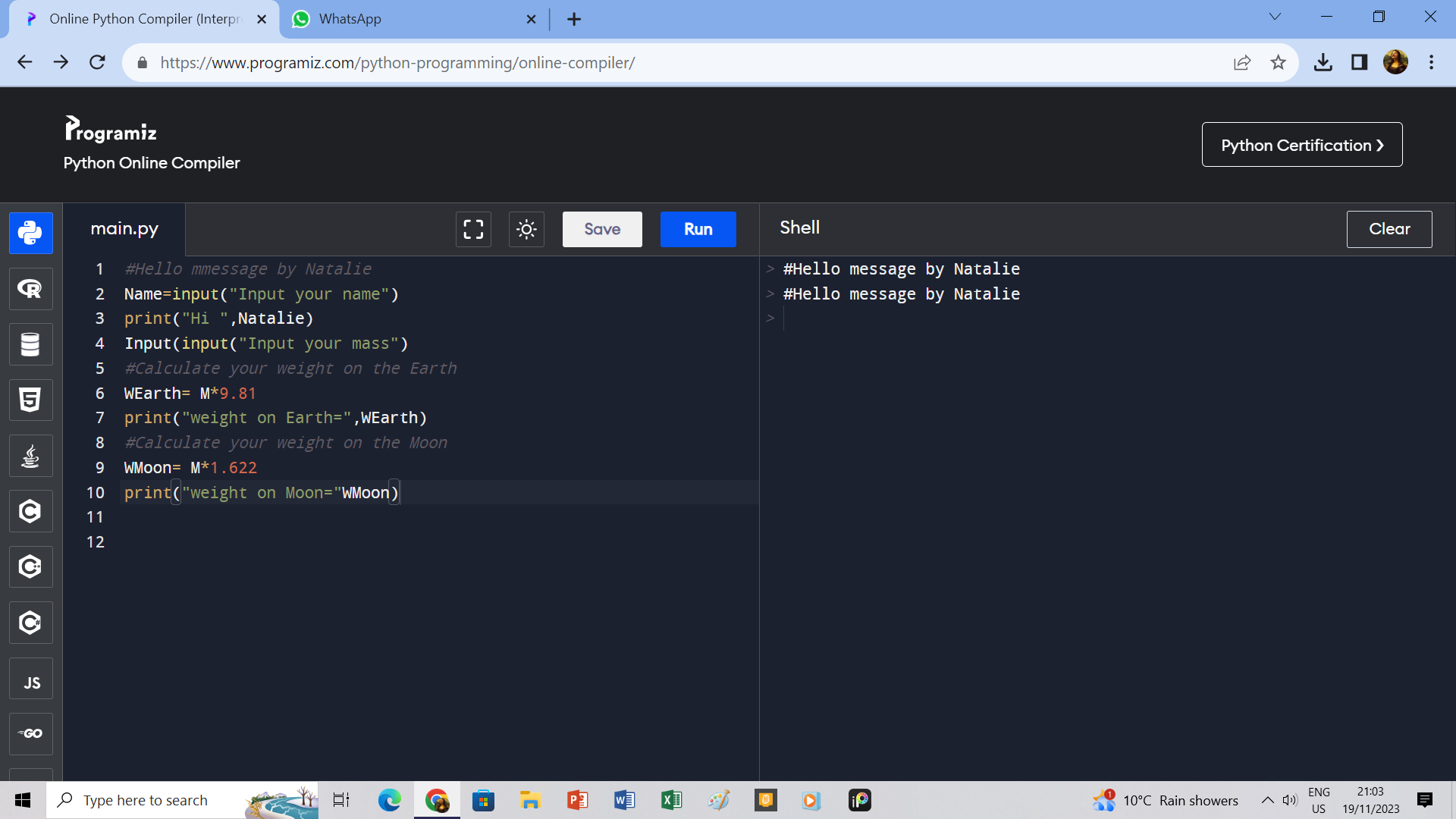 https://www.programiz.com/python-programming/online-compiler/